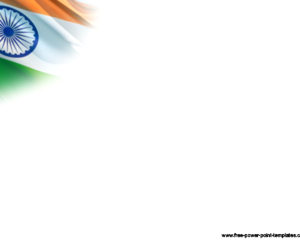 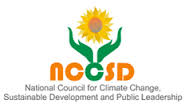 CLIMATE SMART CITIESTHE ROLE OF PUBLIC LEADERSHIP
International Symposium on
Combating Climate Change in C40 Megacities

22ND April 2015
By 
Dr. Kirit Shelat, I.A.S. (Retd) 
National Council for Climate Change, Sustainable Development 
and Public Leadership (NCCSD)
Ahmedabad
INDIA
1
CLIMATE SMART CITIES
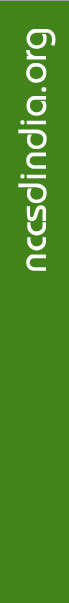 Climate change and its impacts are well known and almost every citizen’s  concerned about it. While in case of Agriculture, its impact is at local level  - farmers are to be prepared to become smarter than climate to maintain  their  productivity despite Vagaries  of weather.

In case of cities, this is opposite. Cities create pollution both air and water. They reduce absorption of CO2 which used to take place earlier due to existing vegetation cover. Citizens are facing its direct local level impact, increasing health hazards, new virus and poor quality of drinking water, mosquito menace so & so forth.

The Climate Smart  city concept envisages to meet these challenges.
2
National Council for Climate Change, Sustainable Development and Public Leadership
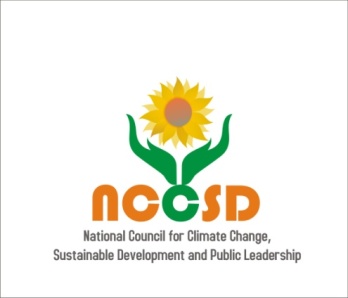 Over view
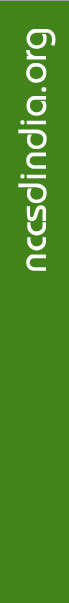 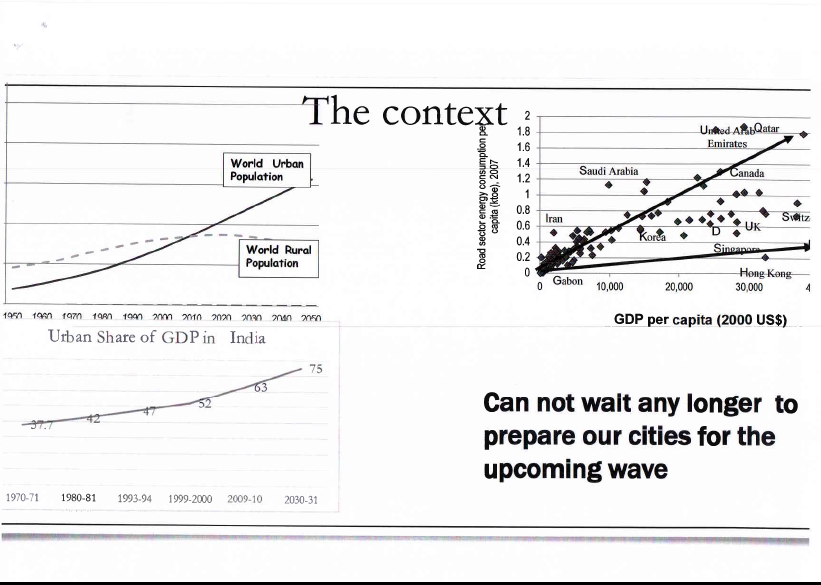 Source: National Conclave on building smart cities _ draft concept note, Ministry of Urban Development, Government of India.
National Council for Climate Change, Sustainable Development and Public Leadership
Global Warming
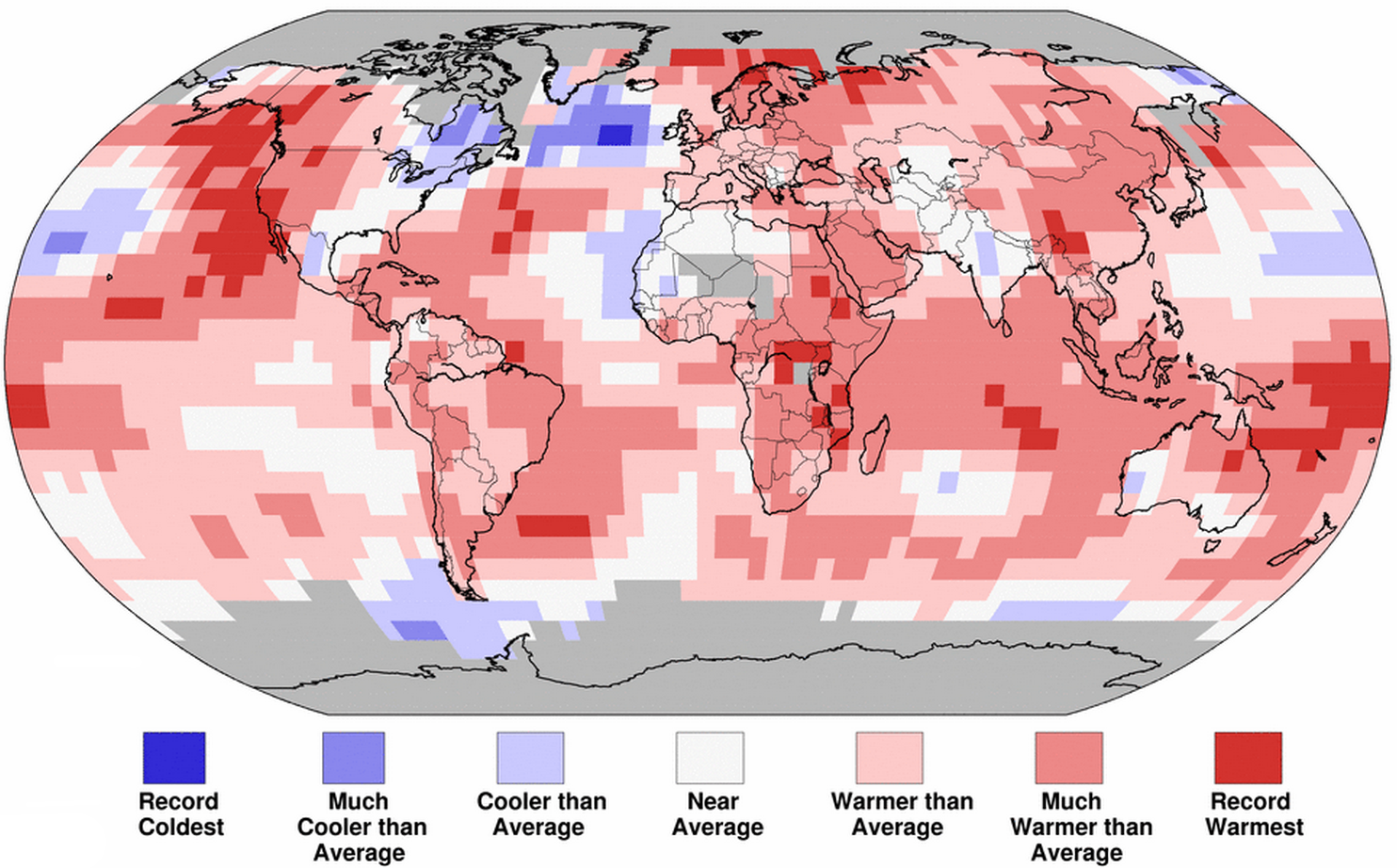 Source: Bloomberg: Global Temperature Records Just Got Crushed Again
Indian Urban Scene
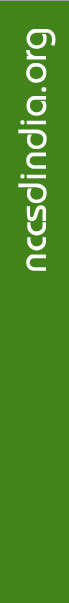 377 million people are living in Urban areas of our country (31%).
In next 15 years , this will increase by 157 millions
By 2050 another 500 million will be added and  half of the population of the country will be living in urban areas.
31% of population living in urban areas contribute 60% country’s GDP
5
National Council for Climate Change, Sustainable Development and Public Leadership
Why  Smart Cities
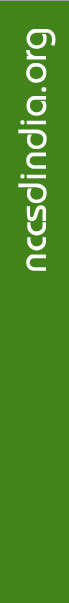 Rapid urbanization has:

Increased burden on existing local infrastructure within the cities due to increasing density and growing high rise building.
Expansion of outskirts areas which  do not have basic infrastructure for clean water, drainage and road connectivity. 
Expectations of citizens are increasing  and  so is their awareness about responsibility  of local Authorities.
6
National Council for Climate Change, Sustainable Development and Public Leadership
What is Smart City
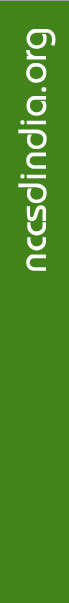 Says  Union Minister, Urban Development  Dr. Venkaiah Naidu – Smart Cities are  one that make Urban life comfortable and improve living standards through:
Good governance , efficient health care services and education.
24 X 7 power supply and water supply
Efficient transportation
High quality sanitation
Employment to needy
Robust cyber connectivity
Benefits to all irrespective of income, age and gender
7
National Council for Climate Change, Sustainable Development and Public Leadership
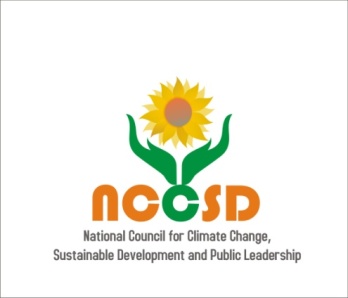 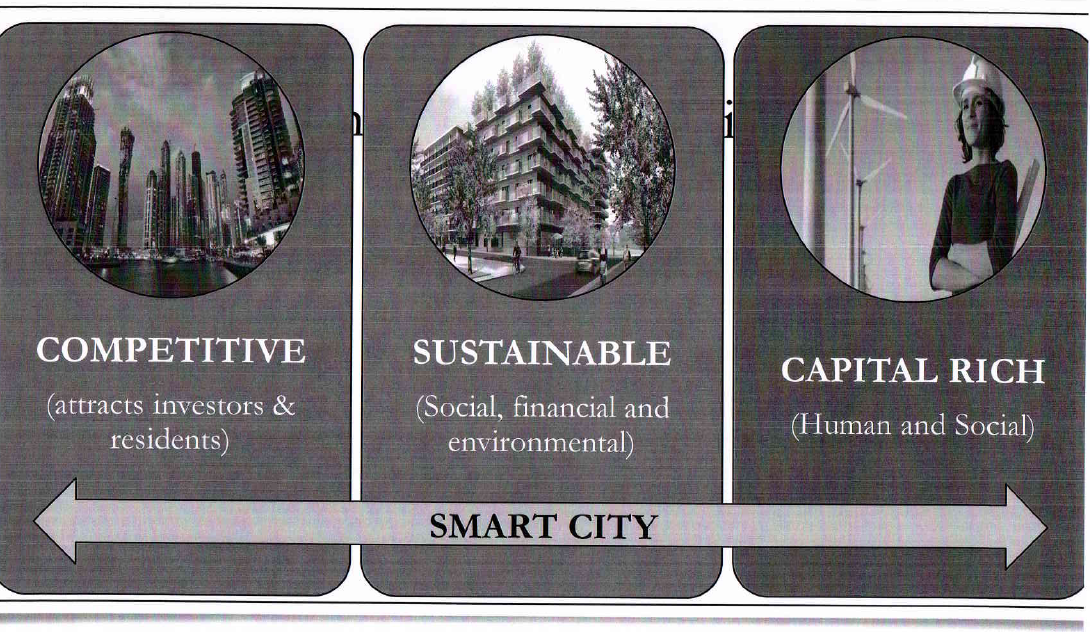 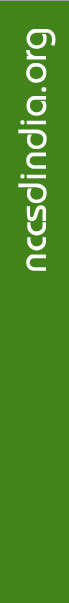 Source: National Conclave on building smart cities _ draft concept note, Ministry of Urban Development, Government of India.
National Council for Climate Change, Sustainable Development and Public Leadership
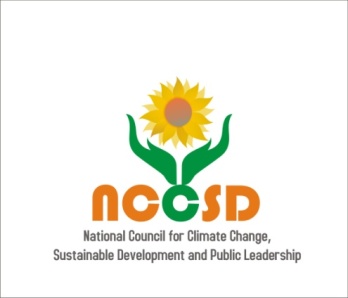 Key features of a  “Smart City
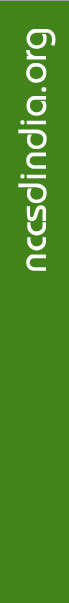 National Council for Climate Change, Sustainable Development and Public Leadership
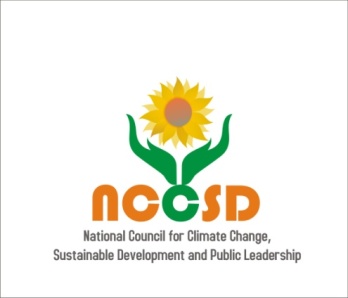 Instruments
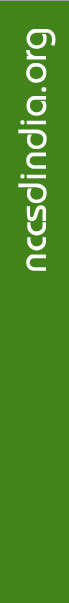 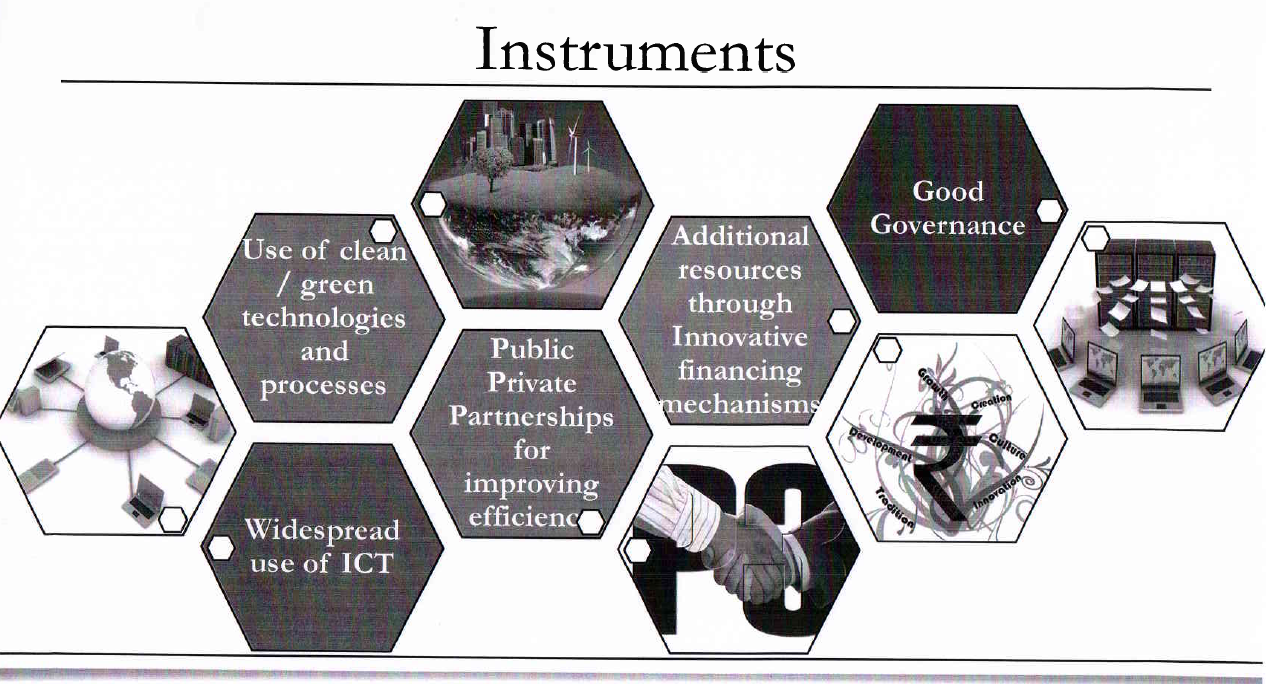 Source: National Conclave on building smart cities _ draft concept note, Ministry of Urban Development, Government of India
National Council for Climate Change, Sustainable Development and Public Leadership
Public Leadership
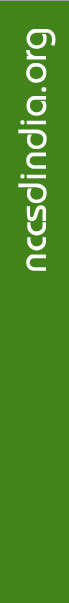 What we mean by public leadership is
Elected and non-elected members of Public Governance System.
In the context of City Governance, this  means

     - Elected members of Municipal Corporation  like    
        Ward representatives or Corporators.
      -  The Mayor  of the city and Chairman of various 
          committees
      - The Municipal Commissioner with all heads of 
         departments including allied organizations like City 
        transport services, Municipal hospitals and like
11
National Council for Climate Change, Sustainable Development and Public Leadership
Public Leadership         contd..
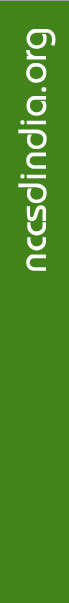 The City Police Commissioner, The Traffic Police and its Management
The local Judiciary.  
The entrepreneurs (a) local business enterprises including manufacturing activities  and services(b) Real Estate developers
Local  operators of public utility service like:
	-	Electrical supply and distribution companies
	-	Tele communication services
	-	T. V. cable services
	-	Domestic Gas & Petroleum distribution
Regional Transport Authority – RTO
12
National Council for Climate Change, Sustainable Development and Public Leadership
Public Leadership
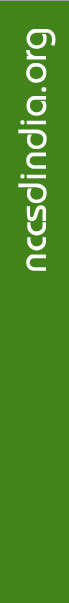 Stake holders like citizens including slum dwellers & people residing in  Kaccha huts  and road dwellers.   

Educational Institutions

NGOs – Civil Society members

Road side vendors  - hawkers – The non formal sector
13
National Council for Climate Change, Sustainable Development and Public Leadership
Expectation from City – Municipal Corporation and their leaders – Major and Commissioner
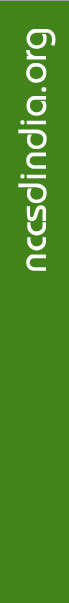 A clear and practical vision for taking the city forward – make city climate smart. 
Clear identification of economic drivers and plan for developing economy , employment and  infrastructure
Plan for 24 x 7 utility services like electricity, water, sanitation etc monitoring  its implementation
Plan for health, sanitation,  education, entertainment, non formal sectors. 
ICT enablement of all services related to citizen.
Green technologies and  energy efficiency for all, Government and Commercial - non-government building.   
Mobilization resources
Quick grievances redressal system. 
Recycling – Solid waste & Waste water
Promotion of Urban green cover and solar energy
Automobile fuel efficiency.
14
National Council for Climate Change, Sustainable Development and Public Leadership
EXPECTATION FROM STAKEHOLDERS - CITIZENS
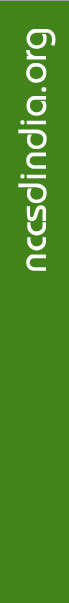 Follow rules and regulations and  building  by Laws
Domestic and commercial garbage disposal
Cleanness within  housing societies, apartments, malls 
Traffic and parking discipline
Payment of Municipal taxes
Avoid wasteful use of water and energy
Alert on failure of Civic services and brining it to the notice of Administration. 
Promotion of vegetative cover – plants/trees  and solar panels.
15
National Council for Climate Change, Sustainable Development and Public Leadership
The Challenges
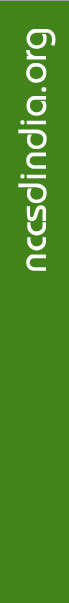 There is need to fine tune the urban governance and also urgent need to uplift urban life to a higher level with a focus on:
Slum dwellers 
Road side residents 
Non formal sector
The effective urban governance requires smart leadership that is willing to take responsibility and act with initiatives in wide range of areas which includes  cutting barriers and  providing equal services to all with focus on poor families
16
National Council for Climate Change, Sustainable Development and Public Leadership
The Challenges
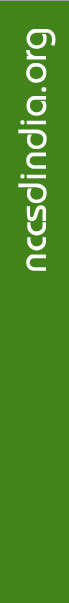 Alert and able to question and monitor work of  own staff, service providers  and that of other utility services
Raise resources – taxation and  fees  for services
Prevent fellow citizens from violating rules and  enforce rules.  
Provide transparent administration and strict monitoring of contracts related to maintenance and infrastructure. 
Ward Officers and Corporators:  vigilant in  their areas and communicative with residents and Municipal service staff.
17
National Council for Climate Change, Sustainable Development and Public Leadership
Capacity Building
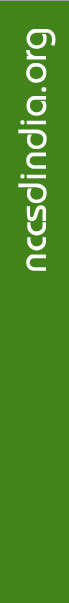 It is important that both elected  and nonelected members of urban governance are trained to meet the expectation of citizen and be responsible to them and learn how to make city climate smart and effectively participate in management of city with involvement of citizens.
18
National Council for Climate Change, Sustainable Development and Public Leadership
Identify Gaps
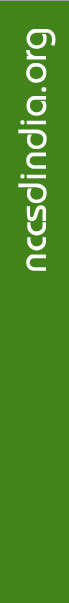 Urban areas have been existing
Now there is phenomenal hafazard/un-regulated expansion on peripheral areas
The future demands enormous new  urban areas, affordable  housing  to  meet demand of  migrants  from rural areas
19
National Council for Climate Change, Sustainable Development and Public Leadership
Identify Gaps
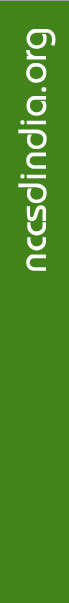 The Urban development administration  need to: 
Identify gaps within existing city net work and bridge  gaps in line of  Climate Smart City concept.

Regulate hafazard expansion with enforcement city town planning norms for building, use and bring them within  preview of city limits. 
Plan for future demand and create ultra smart cities with public private participation.
Enhance green cover through vegetation in open areas and roof tops.
20
National Council for Climate Change, Sustainable Development and Public Leadership
Impact of Climate Change
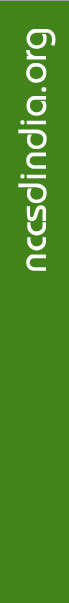 Urban areas do create and are responsible for  enhanced GHG emission as: 
They replace existing vegetable/agriculture which use to absorb CO2 and release oxygen through photosynthesis process. 
Create GHG emission by energy use. 
Hence maximum emphasis need to be in reduction of pollution, air and water. 
Facilitate slums with basic infrastructure or rehabilitate  in new colonies. 
Create affordable houses for poor families 
Already local Disaster Management Plan and its implementation strategy exists.
Emphasis should be to  communicating citizens on weather forecasting of impeding natural calamity like heavy rain, flooding of river or cyclone. Citizens need to alerted in advance about precautionary measures needed.
21
National Council for Climate Change, Sustainable Development and Public Leadership
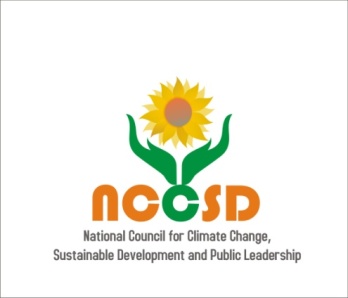 URBAN AGRICULTURE
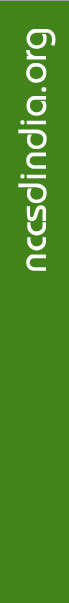 Many urbanities   end up buying high cost ornamental plants with high mortality and go on replacing it every year and spend good money. 

But they need to be guided about  plants/vegetation that could survive in urban climate. Kitchen garden could be promoted  open areas and even in pots – roofs – top farming can be taking up.   

This will go long way in reduction in CO2 levels and balance nature.
22
National Council for Climate Change, Sustainable Development and Public Leadership
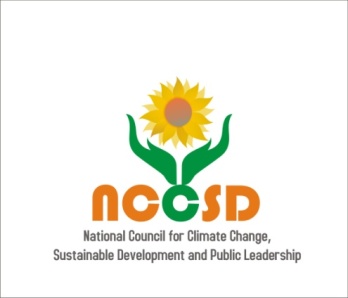 Sow and Reap, Grow and EatCreating green spaces
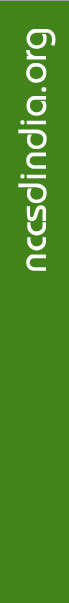 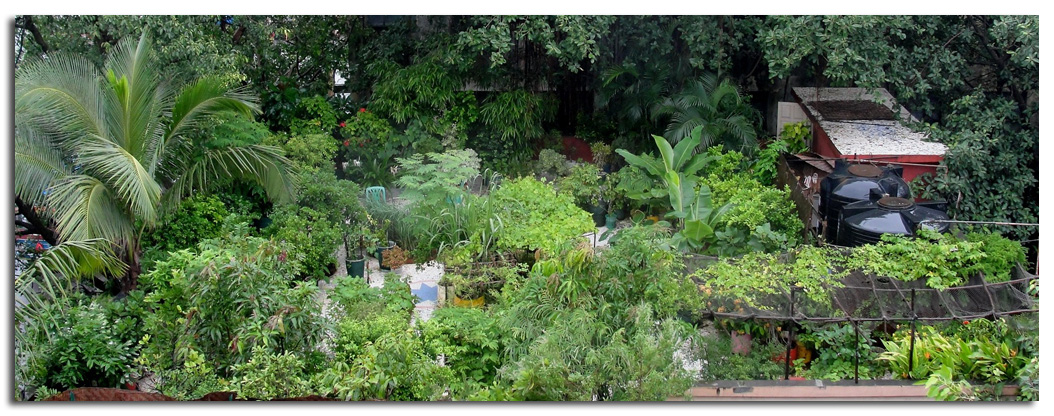 Mumbai Port Trust Terrace garden at Victoria Dock
23
National Council for Climate Change, Sustainable Development and Public Leadership
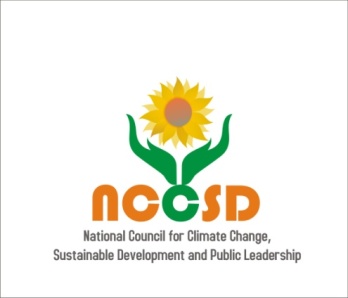 Urban Agriculture – Soil +  Compost (75 + 25 %),  excellent results.
Mumbai Port Trust
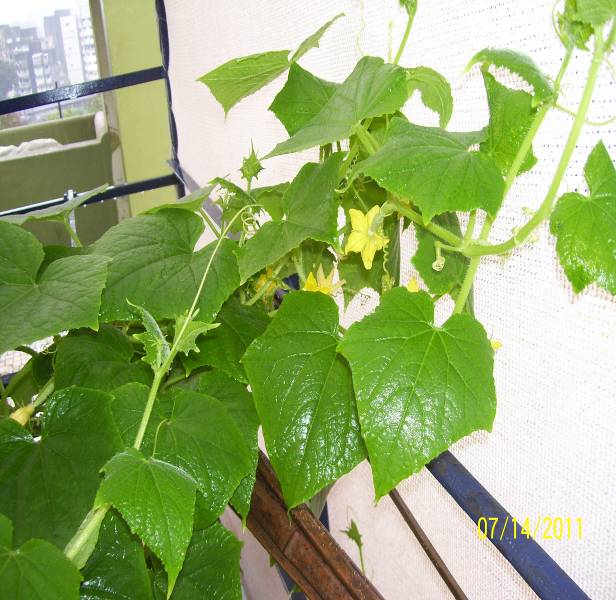 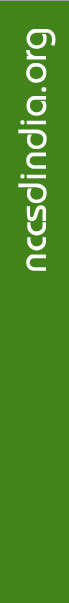 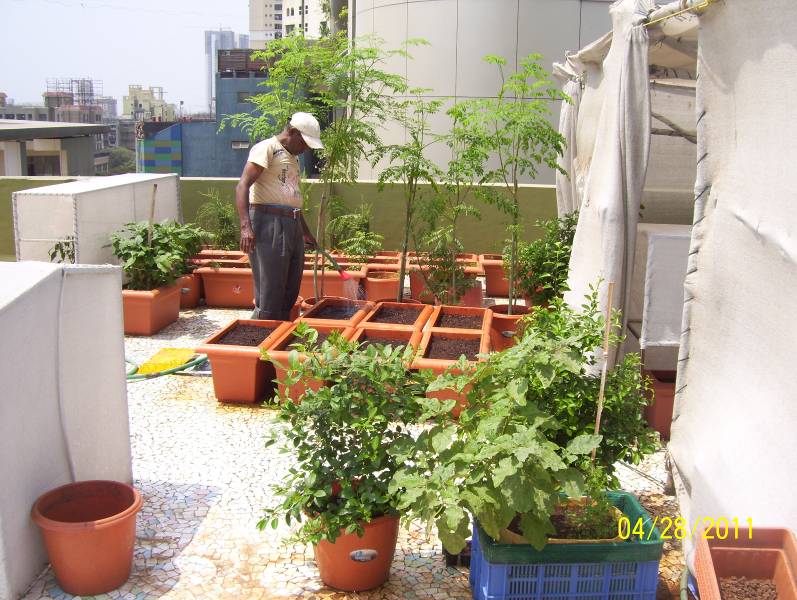 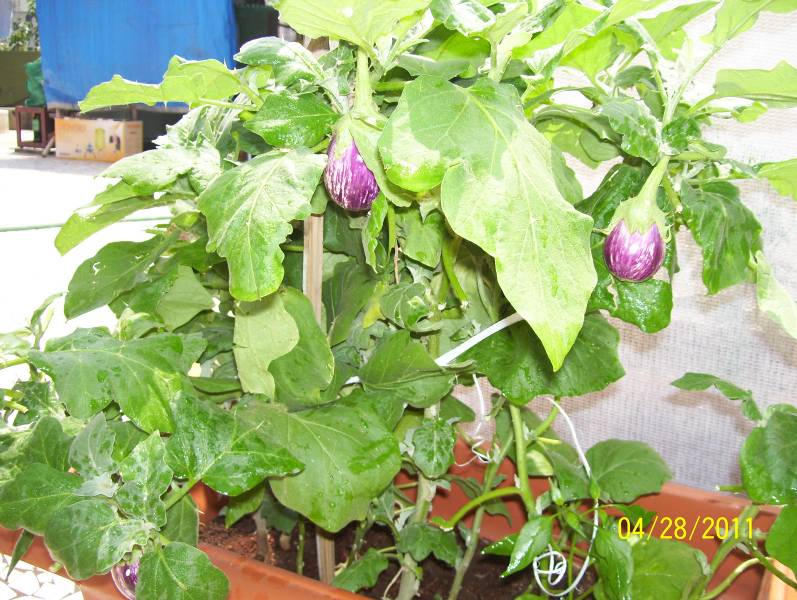 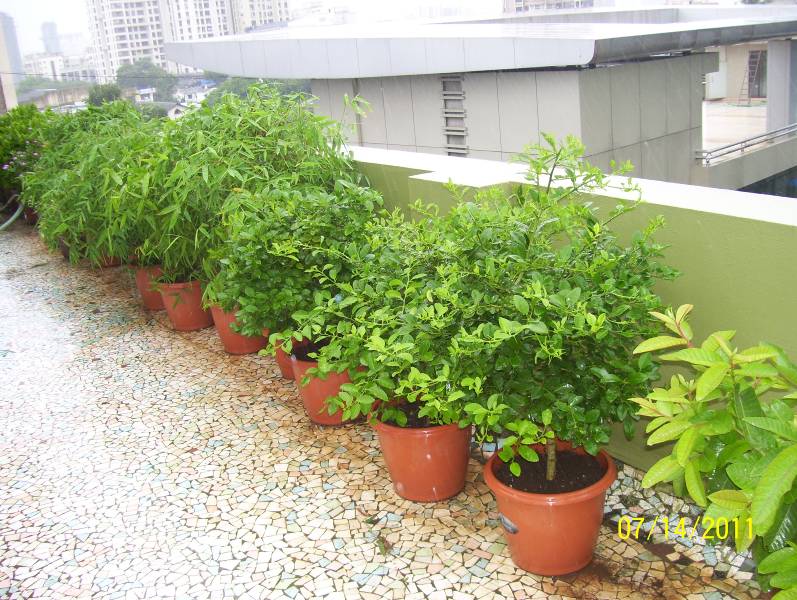 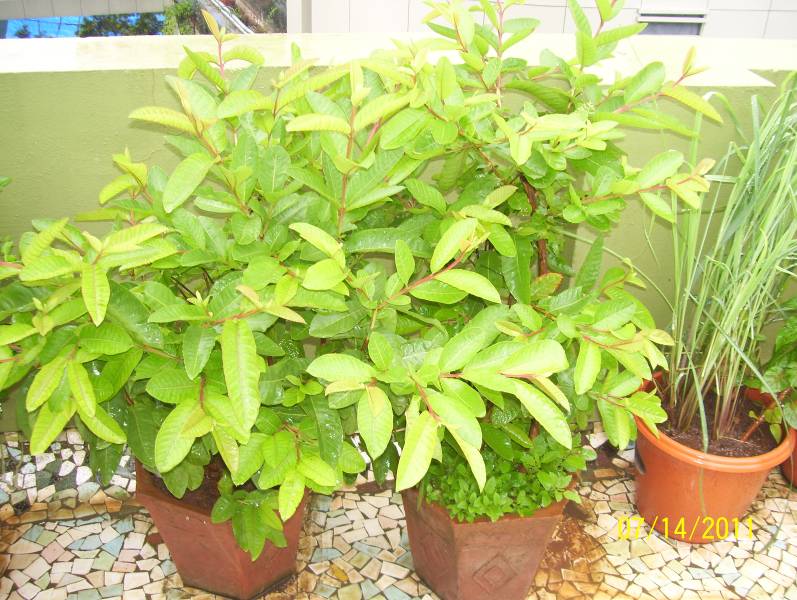 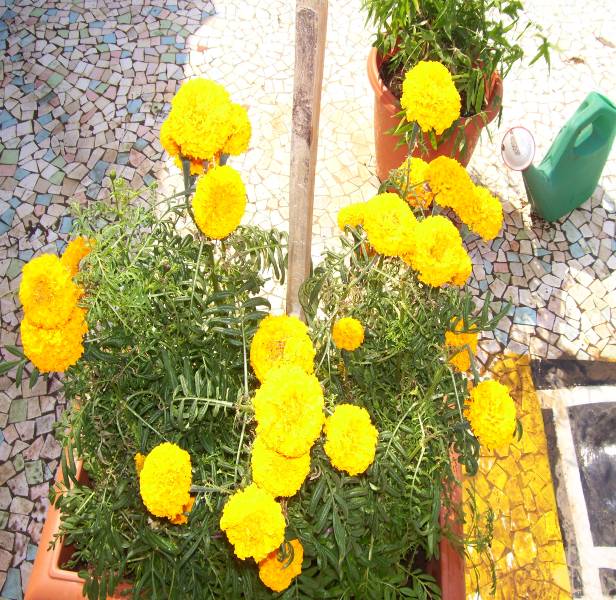 24
National Council for Climate Change, Sustainable Development and Public Leadership
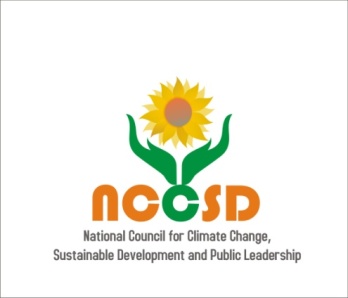 FRANCE DECLARATION
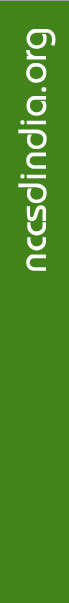 France has  recently passed a new Law  mandates that all new commercial buildings that are built in France must be covered by  either plants or solar panels.
25
National Council for Climate Change, Sustainable Development and Public Leadership
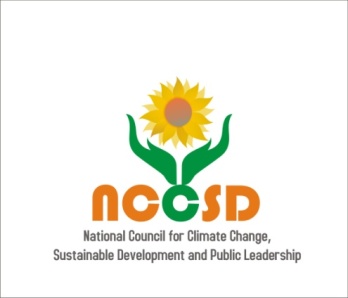 Benefits of Green Roofs
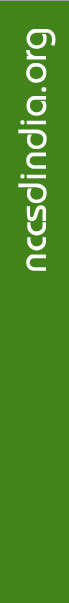 Green roofs assist with storm water management because water is stored by the substrate, then taken up by plants. They also retain rainwater and moderate the temperature and act as natural filters for the water that does run off. They delay the time at which runoff occurs, which results in decreased stress on sewer systems during peak periods.
26
National Council for Climate Change, Sustainable Development and Public Leadership
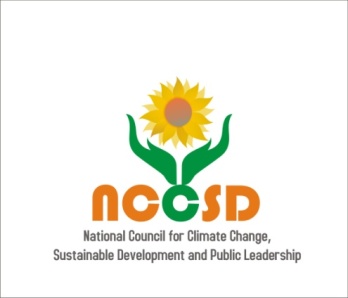 Benefits of Green Roofs
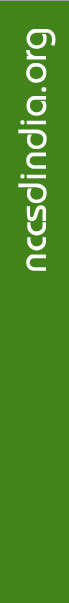 The plants on green roofs do a great job of capturing airborne pollutants and other atmospheric deposition. They can also filter noxious gasses. They also absorb CO2 and release Oxygen. 
They open up new areas for community gardens, commercial and recreational space in busy cities where this space is generally quite limited.

Source: Dr. Alanna Ketler, Agency France Press – 20th March 2015.
27
National Council for Climate Change, Sustainable Development and Public Leadership
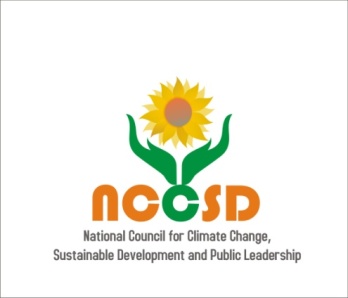 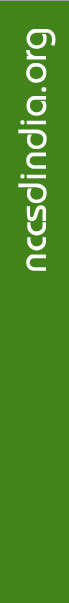 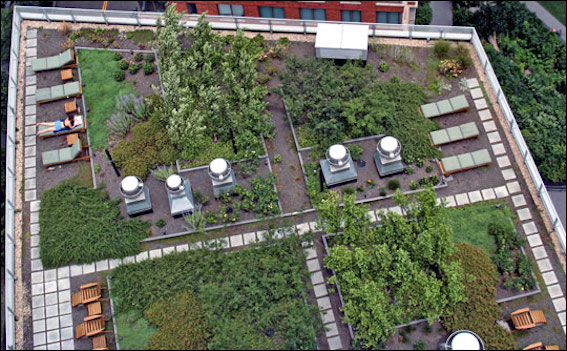 National Council for Climate Change, Sustainable Development and Public Leadership
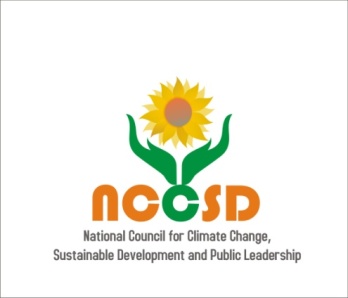 Mass  Communication
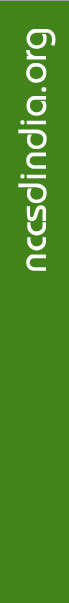 It is important that the city team provide information to citizens - how to obtain civic  services  and certificates of  birth and  death.
It needs to  provide timely  warning at the time of  heavy rain and floods. In the arena of climate change, such events are with increasing intensity and are sometime  un seasonal. 
Awareness of  rules and regulations that citizen must follow by mass communication – Radio, T.V, house to house leaflets etc.
29
National Council for Climate Change, Sustainable Development and Public Leadership
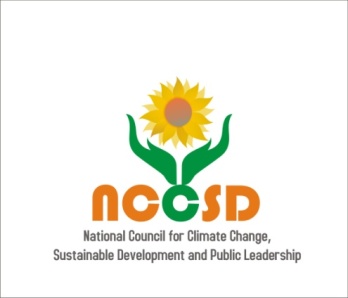 New urban challenge
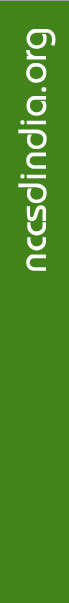 The public leaders – the Civic leaders – both Mayor and his Council, the Municipal Commissioner and his team have to prepare themselves to meet these challenges.
They have to ensure that  they city  maintains air and water pollution standard.
They have to develop and maintain infrastructure not only for existing needs but for new areas that are coming up. 
The state leadership has to ensure that detailed  Town approvals  are well in time to meet existing and future demands.
30
National Council for Climate Change, Sustainable Development and Public Leadership
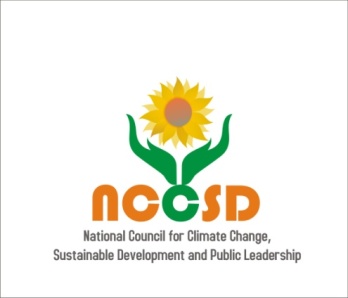 New Regulation for   Urban Areas Smart Cities
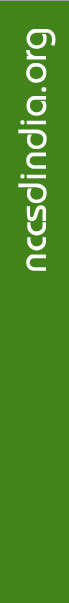 The State Public Leadership  needs to have vision, a  detailed plan and strategy for its implementation keeping in view of existing and future needs – Urban areas and its development. 
It  should  also provide better quality of life in surrounding villages so that citizens  tired of pollution can move  there.
Construction of building and roads should be with enclosure on all sides to prevent flying of cement dust. This should be compulsory condition in private or public contract.
Roof top green cover or solar power panel for new and existing high raise building be compulsory.
31
National Council for Climate Change, Sustainable Development and Public Leadership
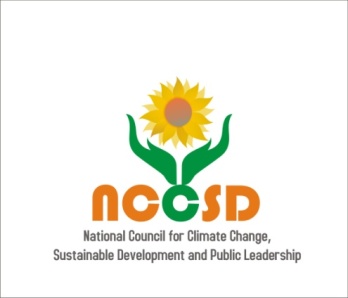 The challenge to State and Central Public Leadership
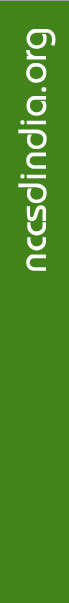 The new regulations for urban areas smart cities
Government must lay down norms for management of solid waste and waste water (as they already exist for industrial areas ) for high rise flats in existing city limit and  for new township areas and ensusre it compliance
Compulsory recycling of  solid waste  that can be used as a fertilizer and recycle  of waste water for irrigation.
Introduce fuel efficiency norms for vehicles.
All auto rickshaw should converted into CNG based fuel to prevent use of Kerosene. City like Ahmedabad has  already implemented this for more than 100000 auto rickshaws.
32
National Council for Climate Change, Sustainable Development and Public Leadership
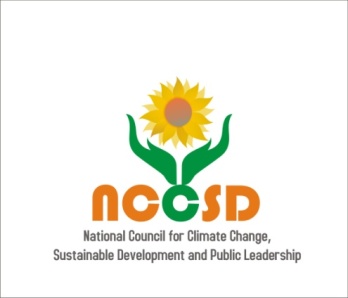 CONCLUSION
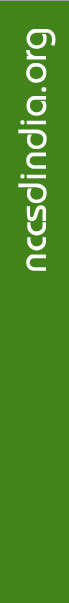 Climate Smart city is not a new concept, but so far not given emphasis. But now it is a need of time to save community  from  hazards of  local pollution. Use of modern technology is must. The national, state level and city leadership can certainly take up this challenge to make “Cities Climate Smart”
33
National Council for Climate Change, Sustainable Development and Public Leadership
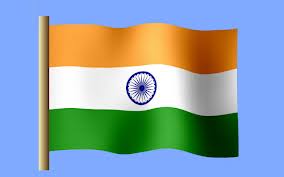 JAI HIND
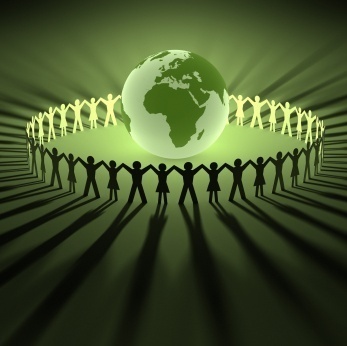 Let's Learn & Share Together for a global mission
Mainstreaming Agriculture for Climate Change Mitigation
35
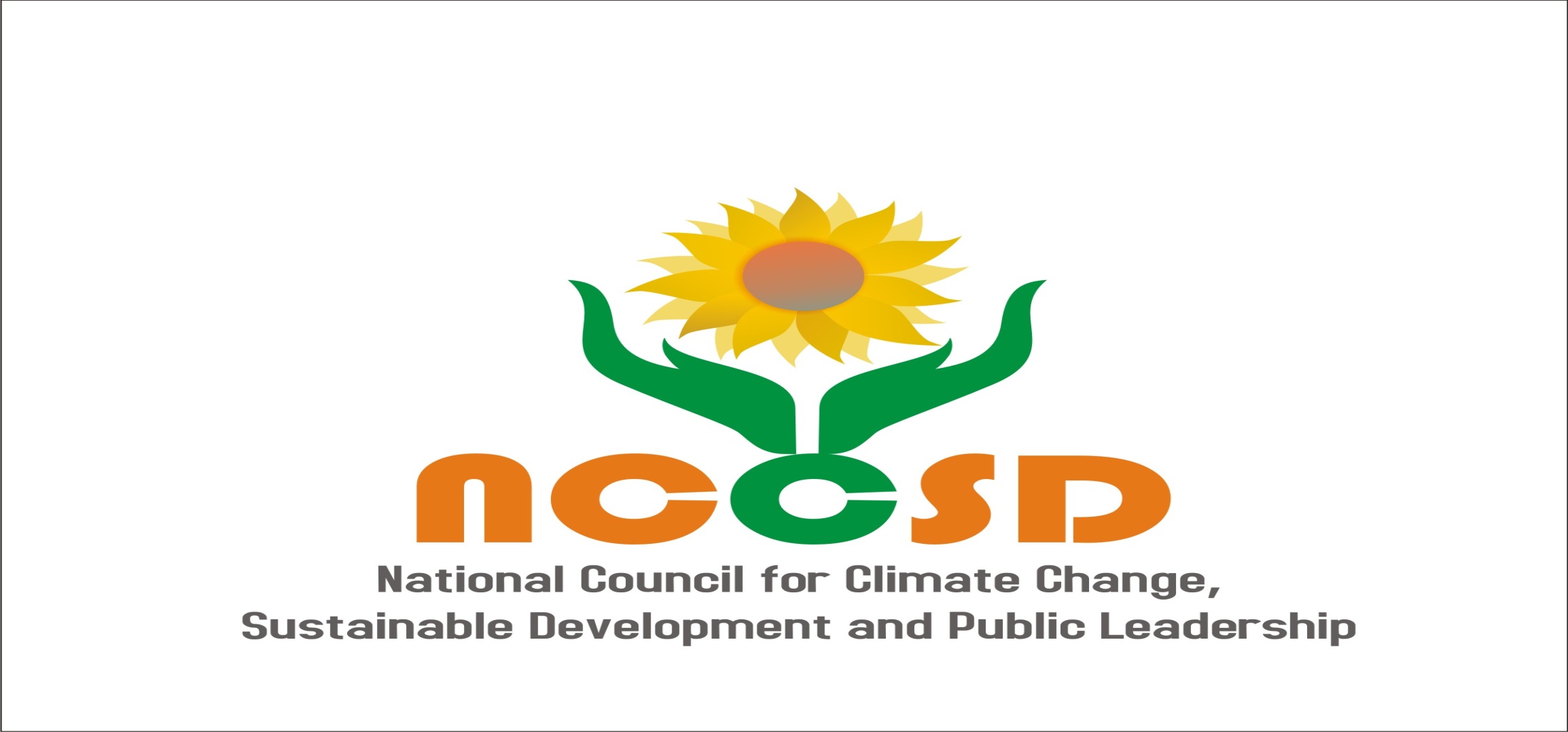 Thank You for your patient hearing
Dr. Kirit Shelat
National Council for Climate Change, Sustainable Development 
and Public Leadership (NCCSD)
Post Box No. 4146, Navrangpura Post Office, Ahmedabad – 380 009.
Gujarat, INDIA.
Phone: 079-26421580 (Off) 09904404393(M)
Email: info@nccsdindia.org Website: www.nccsdindia.org
36
02/07/2015